ЕГЭ-2014В-11
МОАУ «СОШ №23»  
Кустова   Маргарита   Олеговна
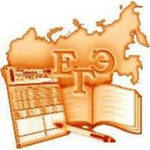 1
№ 16789
Найдите значение выражения:                .
Решение.
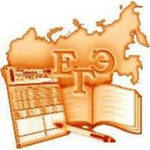 2
№ 26736
Найдите значение выражения:          .
Решение.
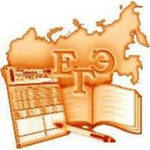 3
№ 26737
Найдите значение выражения:                               .
Решение.
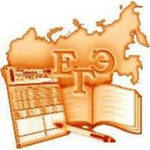 4
Найдите значение выражения:                .
№ 26738
Решение.
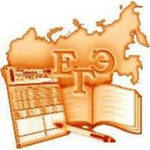 5
№ 26739
Найдите значение выражения:                               .
Решение.
6
№ 26740
Найдите значение выражения:                               .
Решение.
7
№ 26741
Найдите значение выражения:                               .
Решение.
8
№ 26743
Найдите значение выражения:                               .
Решение.
9
№ 26744
Найдите значение выражения:                               .
Решение.
10
№ 26745
Найдите значение выражения:                               .
Решение.
11
№  26747
Найдите значение выражения:                               .
Решение.
12
№ 26749
Найдите значение выражения:                               .
Решение.
13
№ 26750
Найдите значение выражения:                               .
Решение.
14
№ 26752
Найдите значение выражения:                               .
Решение.
15
№ 26833
Найдите значение выражения:                               .
Решение.
16
№ 26754
Найдите значение выражения:                               .
Решение.
17
№ 26797
Найдите значение выражения:                               .
Решение.
18
№ 26814
Найдите значение выражения:                               .
Решение.
19
№ 26798
Найдите значение выражения:                               .
Решение.
20
№ 26800
Найдите значение выражения:                               .
Решение.
21
№ 26801
Найдите значение выражения:                               .
Решение.
22
№ 26813
Найдите значение выражения:                               .
Решение.
23
№ 26829
Найдите значение выражения:                               .
при  х  2.
Решение.
Т.к. при  х  2
24
№ 26817
Найдите значение выражения:                               .
при b = 2.
Решение.
Т.к. b = 2,  то